স্বাগতম
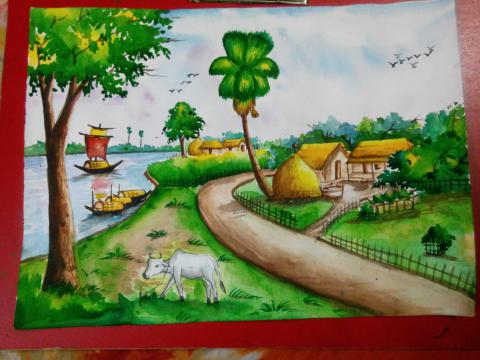 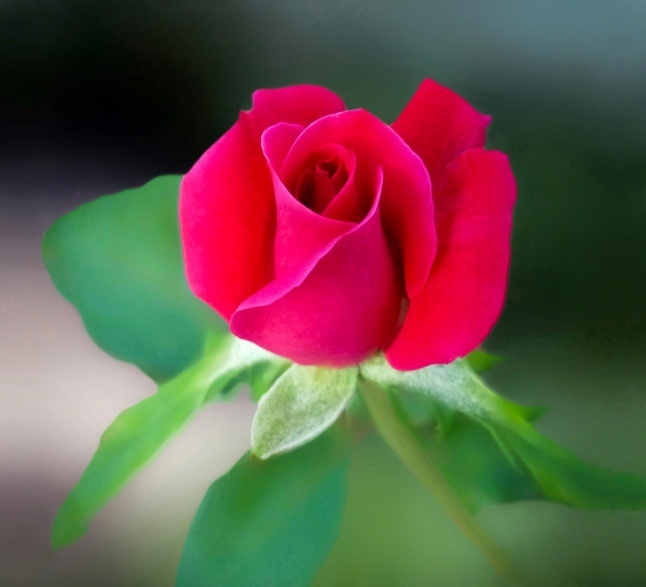 পরিচিতি
দিল আফরোজা 

সহকারি শিক্ষক  (কম্পিউটার) 
গাড়াদহ বালিকা উচ্চ বিদ্যালয়
শাহজাদপুর ,  সিরাজগঞ্জ 
dilafroz19801@gmail.com
শ্রেনী- ষষ্ঠ
বিষয়- বাংলা ১ম পত্র
কবিতা- জন্মভূমি
লেখক- রবীন্দ্র নাথ ঠাকুর
শিখনফল
এই পাঠ শেষে শিক্ষাথীরা
কবি পরিচিতি উল্লেখ করতে পারবে।
      কবিতাটি শুদ্ধ উচ্চারনে পড়তে পারবে।
   জন্মভূমি কবিতায় দেশ প্রেমের যে পরিচয় পাওয়া যায় তা      
       ব্যাখ্যা করতে পারবে।
কবি পরিচিতি Note এই স্লাইড এ শিক্ষক কবি পরিচিতি দিবেন। ছয়টা অ্যানিমেশন দেয়া আছে। কবি পরিচিতি কথাটির পর animation  শুরু হয়েছে..  প্রতিবার স্পাচেবার ও ডাউন কি চাপুন
মৃত্যু ১৯৪১ খ্রিষ্টাব্দের ৭ই আগষ্ট কলকাতায় তিনি মৃত্যুবরণ করেন।পরের  স্লাইড  এ রবিঠাকুরের  বিশ্বভারতি ও শান্তিনিকেতন সম্পর্কে বলা হয়েছে পরের স্লাইড এর জন্য ক্লিক
জন্ম ১৮৬১ খ্রিষ্টাব্দের ৭ই মে  কলকাতার জোড়াসাঁকোর বিখ্যাত ঠাকুর পরিবারে
-
উল্লেখযোগ্য গ্রন্থ-কাব্য- সোনার তরী,গীতাঞ্জলি, বলাকা উপন্যাস- ঘরেবাইরে, গোরা, যোগাযোগ
শেষের কবিতা, গল্পসংকলন- গল্পগুচ্ছ
নাটক- বিসর্জন, রাজা, ডাকঘর
রবীন্দ্রনাথ ঠাকুর
শব্দার্থ এখানে দুটি নতুন শব্দ  এবং শব্দএর সাথে সম্পর্কিত ছবি দেয়া আছে।   টেক্সট এর জন্য স্পেস এবং শোনার জন্য ডাউন কী চাপুন  ।
জনম
সার্থক
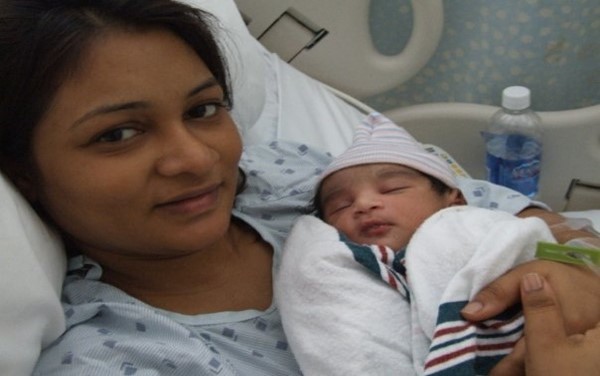 জন্ম শব্দটির ‘ন্ম’-এই যুক্তাক্ষর ভেঙে ‘ন’ ও ‘ম’ আলাদা করা হয়েছে।ক্লিক করুন পরের স্লাইড এ আরো  জন্য শব্দার্থ এর জন্য।
সফল
শব্দার্থ
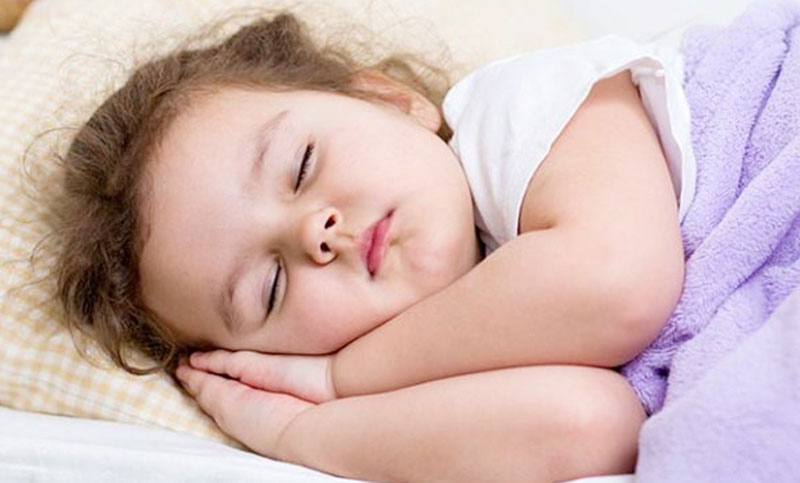 মুদব
বুজব , বন্ধ করব
একক কাজ
সার্থক, জনম, মুদব প্রতিটি শব্দ দিয়ে ২টি করে বাক্য গঠন কর।
পরের দুটা স্লাইড এ শিক্ষক পাঠ বিশ্লেষণ করবেন.
মূল্যায়ন মূল্যায়নে ৪টি প্রশ্ন করা হয়েমূল্যায়ন কথাটি শোনার পর প্রশ্নের জন্য এ্যনিমেশন দেয়া আছে
উত্তরঃ জন্মভূমির ছায়ায়
1.  কবির অঙ্গ জুরায় কিসে ?
২. কবির জন্ম সাথক কেন ?
উত্তরঃ জন্মভূমিকে ভালবেসে
৩. কবির শেষ ইচ্ছা কি ?
উত্তরঃ দেশের মাটিতে চিরনিদ্রায় শায়িত হওয়ার সুযোগ পান
বাড়ির কাজ
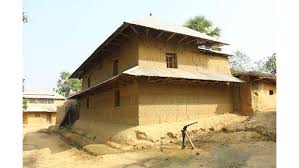 জন্মভূমি কবিতার আলোকে কবির দেশ প্রেম সম্পর্কে  তোমার নিজের ভাষায় বিশ্লেষণ কর।
ধন্যবাদ
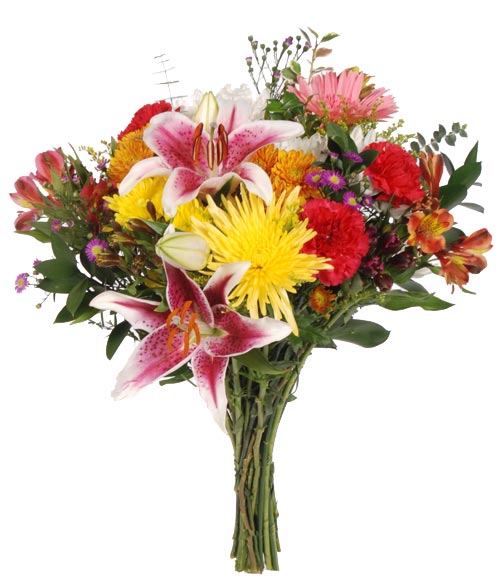